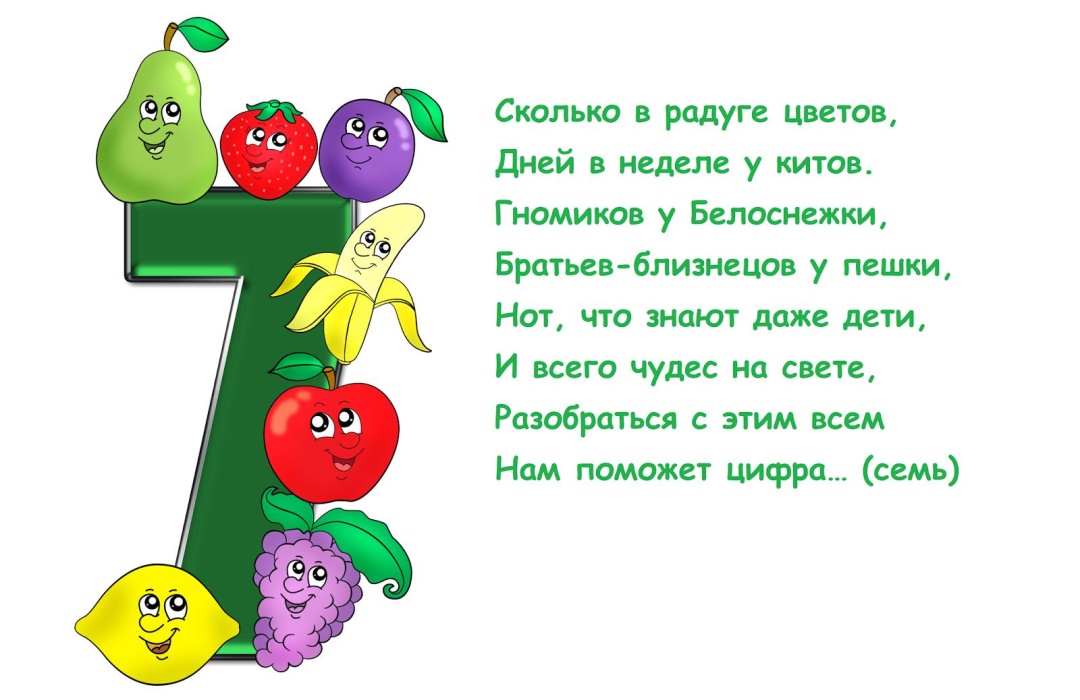 Математика
2 клас
Розділ 2. Додавання одноцифрових чисел з переходом через 10 
Урок 15
Додавання чисел 4-9 до 7 з переходом через десяток. Розв’язування задач.
Налаштування на урок
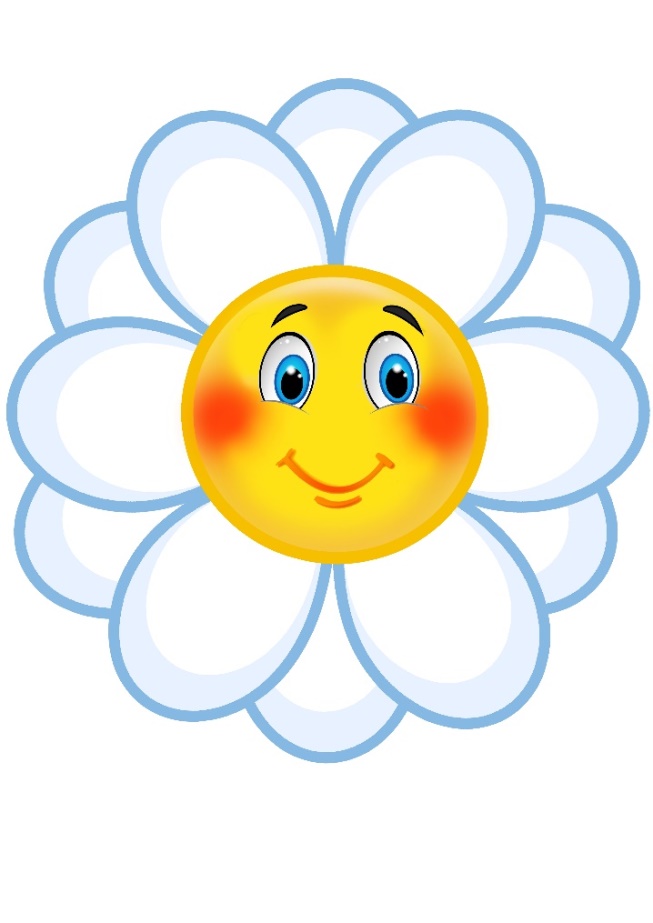 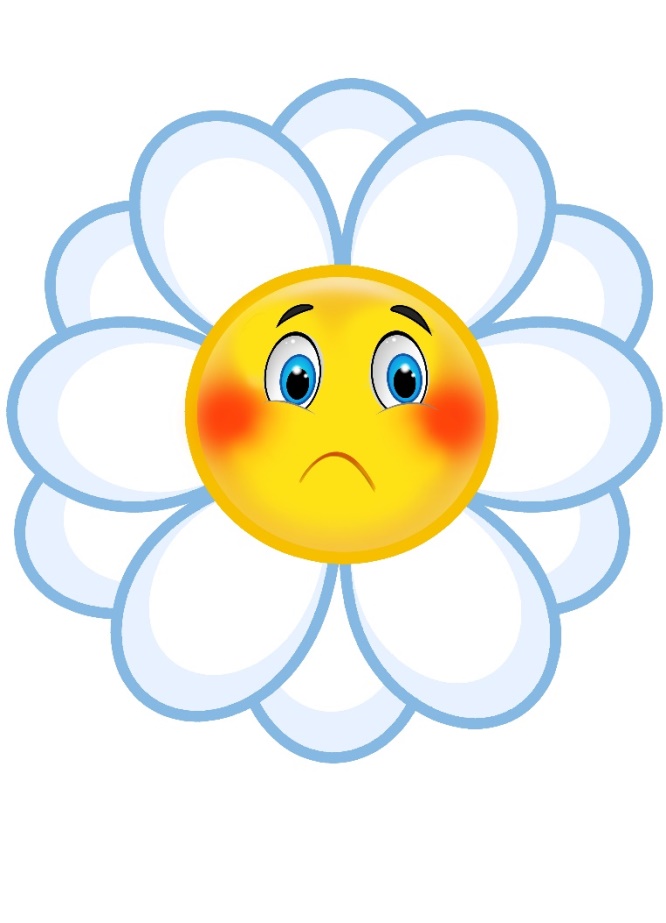 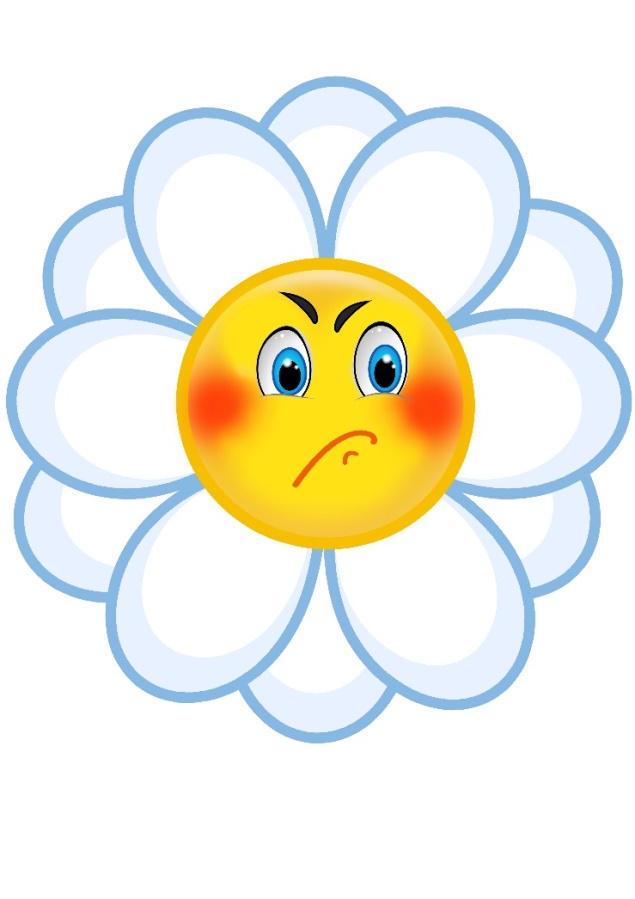 Діти, сядьте зручно, заплющіть очі і тихо промовте: 
я вчуся, 
я хочу вчитися, 
я готовий до праці.
Нічого не зрозумію
Буде важко
У мене все вийде
Назви числа, пропущені в таблиці.
Пригадай, як знаходять невідомий від’ємник?
7
0
10
10
10
1
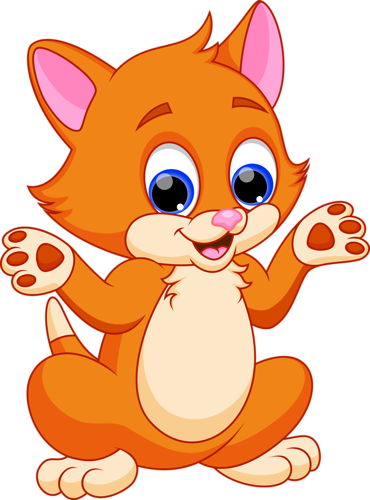 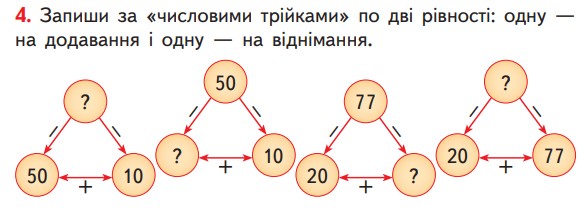 Склади за «числовими трійками» рівності: 
дві – на додавання і дві на віднімання
Прочитай кожний вираз і назви його значення.
5
2 + 4 =
4 + 4=
6 + 4 =
6
1 + 4 =
3 + 4 =
5 + 4 =
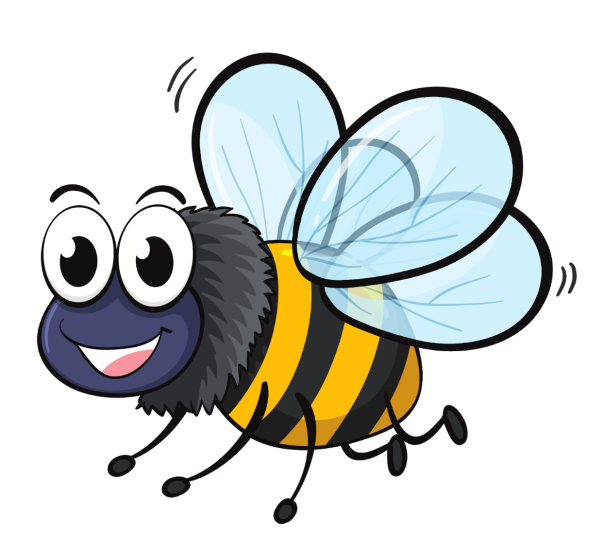 8
7
9
10
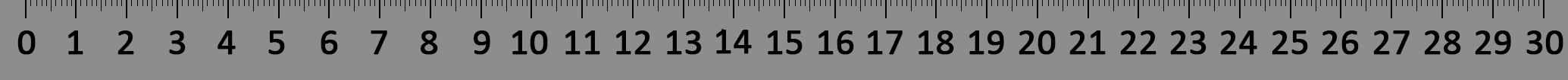 Підручник.
Сторінка
20
Розглянь результат додавання 7 + 4
7+3
=
7
+4
+1
=10+1
=11
Cпочатку потрібно додати стільки одиниць, щоб отримати десяток, а потім—додати решту одиниць.
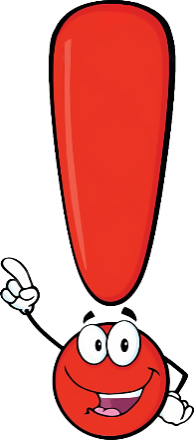 3+1
Підручник.
Сторінка
20
Обчисли. Запам’ятай результати обчислень.
Чим схожі й чим різняться вирази у стовпчиках?
7+5 =
12
7+6 =
13
8 + 7 =
7 + 8 =
15
15
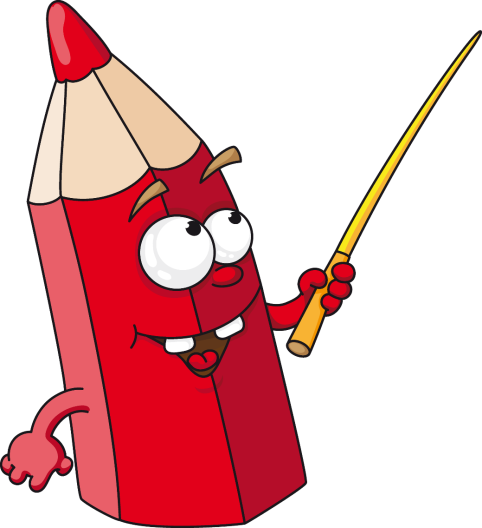 9 + 7 =
7 + 9 =
16
16
14
7+7 =
7+8 =
15
9 + 8 =
8 + 9 =
17
17
7+9 =
16
Обчисли. Який закон додавання можна застосувати?
Запам’ятай результати обчислень
Підручник.
Сторінка
20
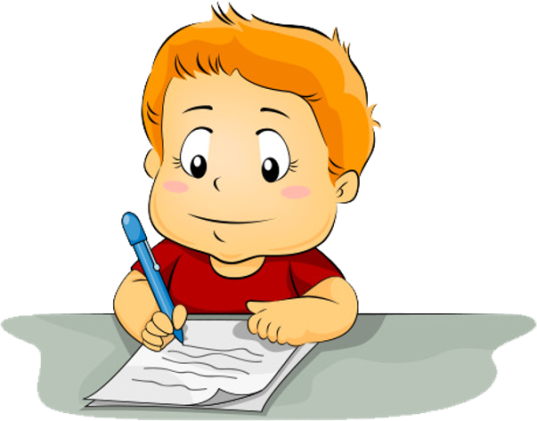 Робота в зошиті
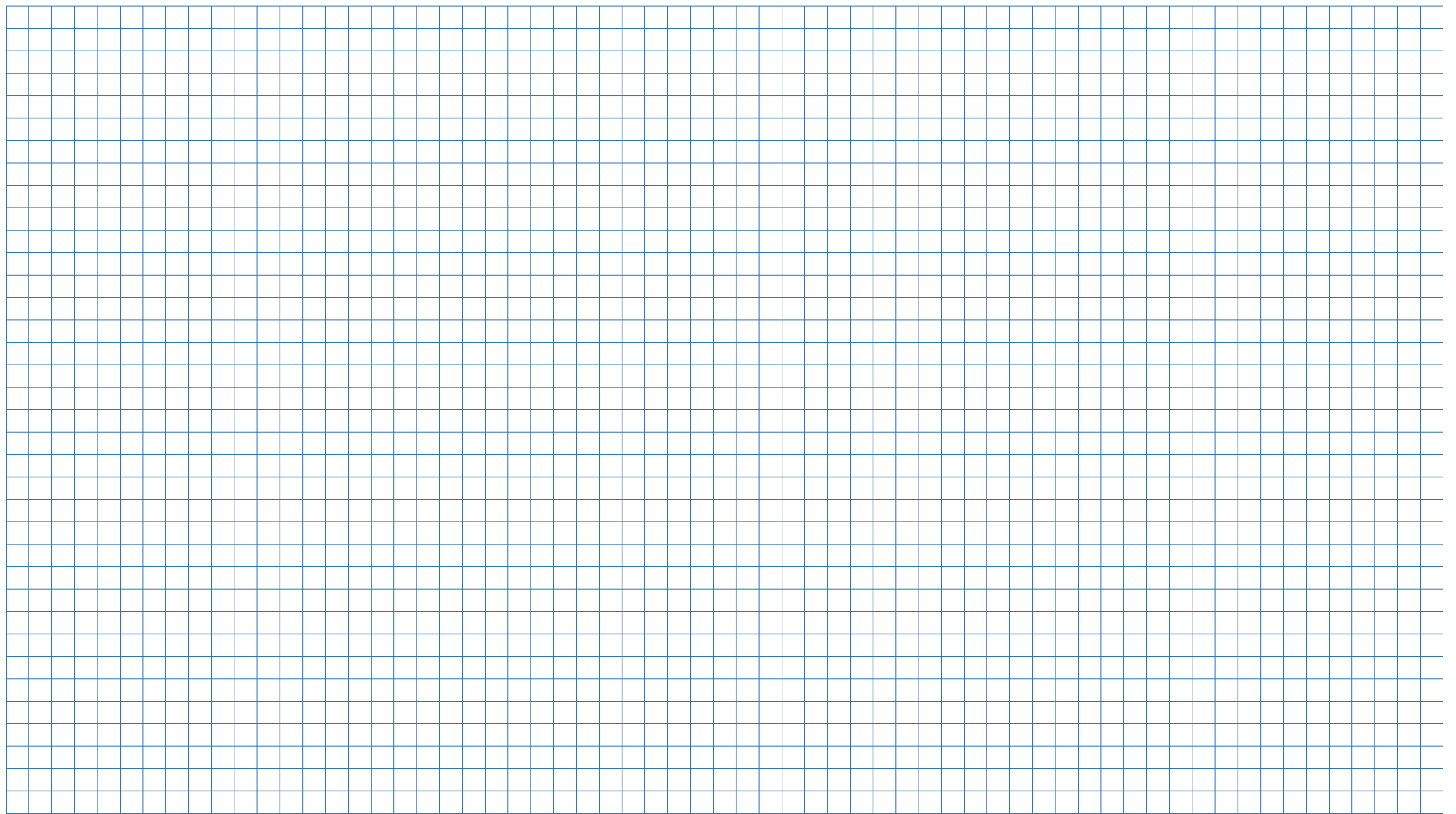 1. Напиши за зразком
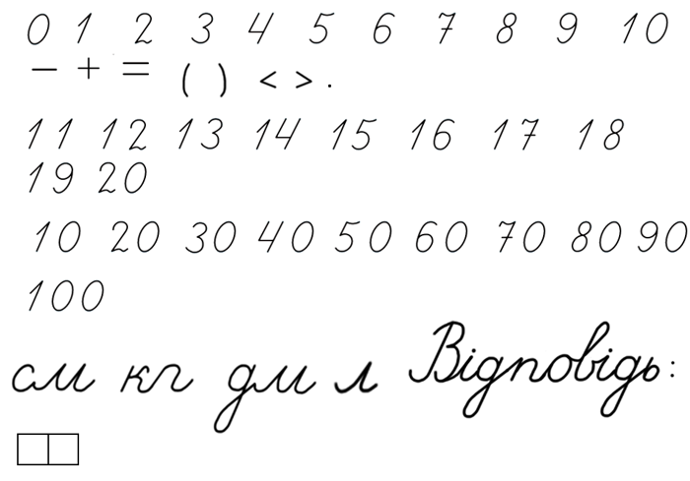 2. Обчисли
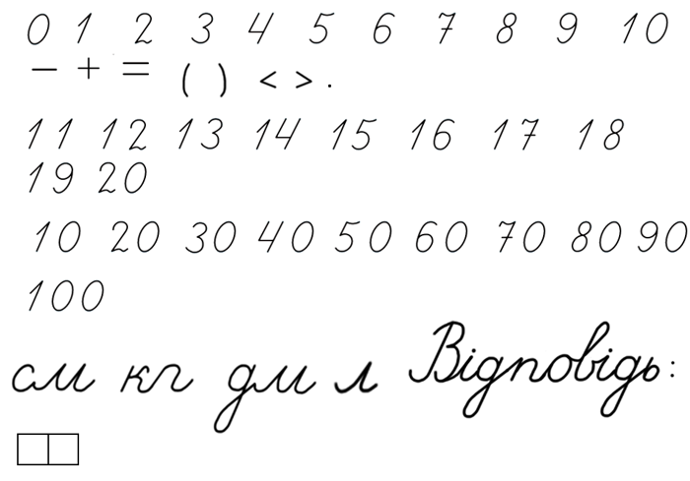 16
7 + 5=
12
7 + 9=
7 + 4=
13
11
8 + 5=
13
16
5 + 8=
9 + 7=
5 + 7=
11
12
4 + 7=
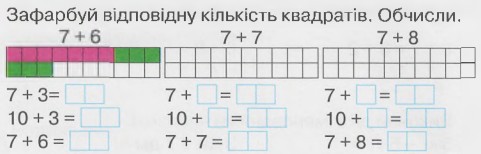 3. Зафарбуй відповідну кількість квадратів. Обчисли
Сторінка
8
Рухлива вправа
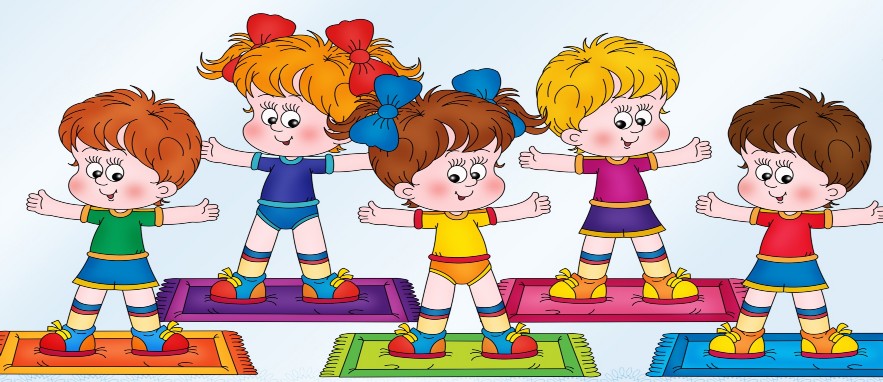 Розв’язування задачі усно
17 т.
Що зображено на малюнку? Опиши ситуацію. 
Як дізнатися, скільки телят утекло?
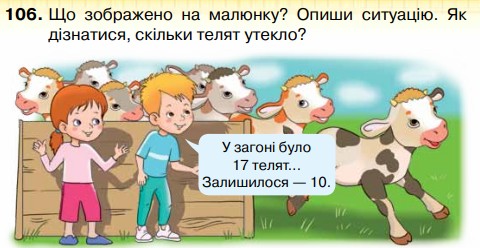 10 т.
? Т.
17 – 10 =
7 (т.)
Було – 17 т.
Утекло – ? т.
Залиш – 10 т.
Задача на 
знаходження від’ємника
Підручник.
Сторінка
21
Розв’язування задачі усно
У П’ятачка було 10 кульок. Після того як кілька кульок лопнуло, у нього їх залишилося 7. Скільки кульок лопнуло?
Було – 10 к.
Лопнуло – ? к.
Залиш – 7 к.
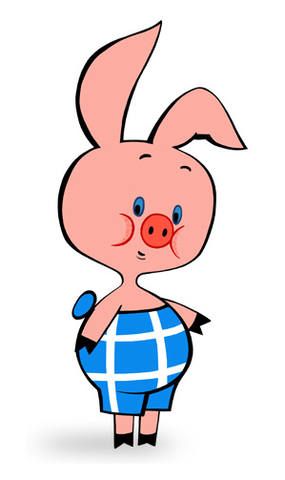 7
?
10 к.
Задача на 
знаходження від’ємника
10 – 7 =
3 (к.)
Підручник.
Сторінка
21
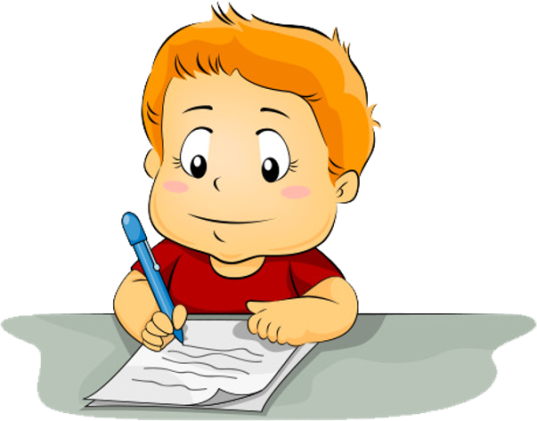 Робота в зошиті
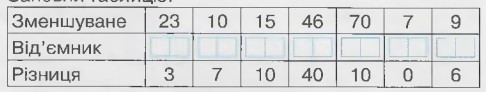 4. Заповни таблицю
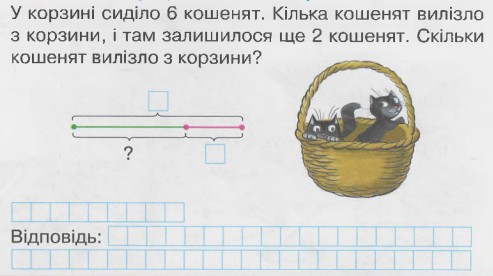 5. Заповни схему й розв’яжи задачу
6
2
Сторінка
8
Рефлексія. Вправа «Мікрофон»
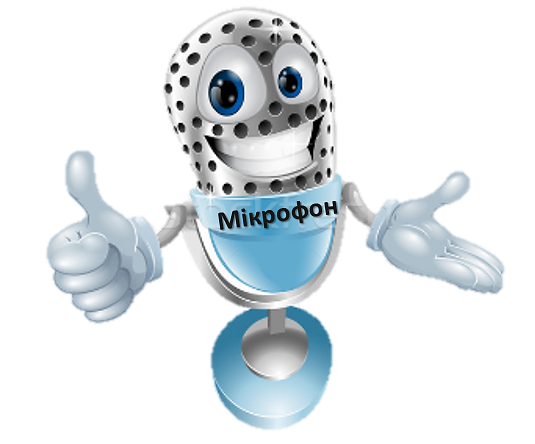 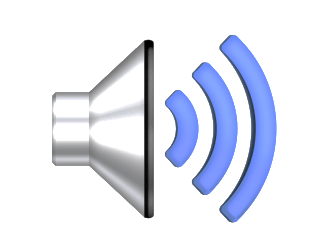 Назви суму чисел 7 і 7, 7 і 5, 7 і 9
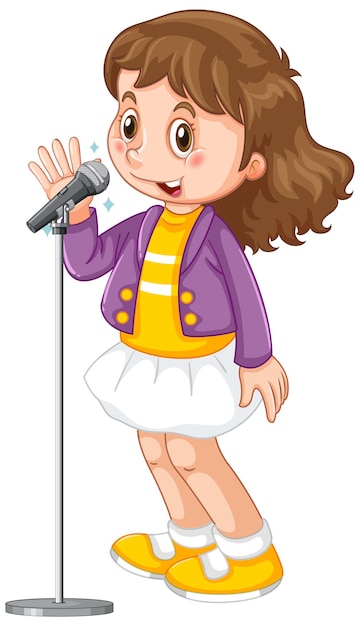 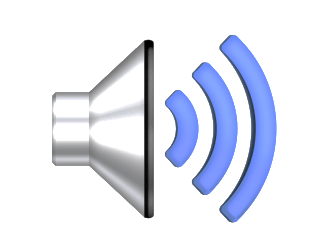 Назви суму чисел 8 і 6, 9 і 8, 8 і 7
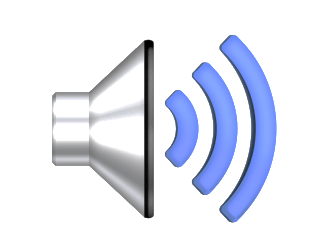 Якою дією розв’язуємо задачі на знаходження від’ємника?
Рефлексія «Емоційна ромашка»
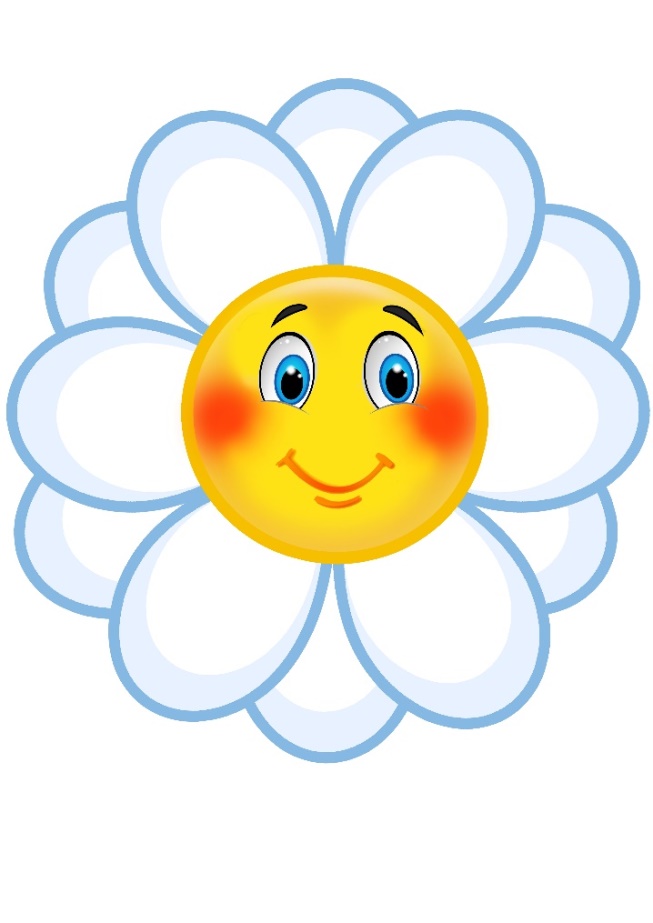 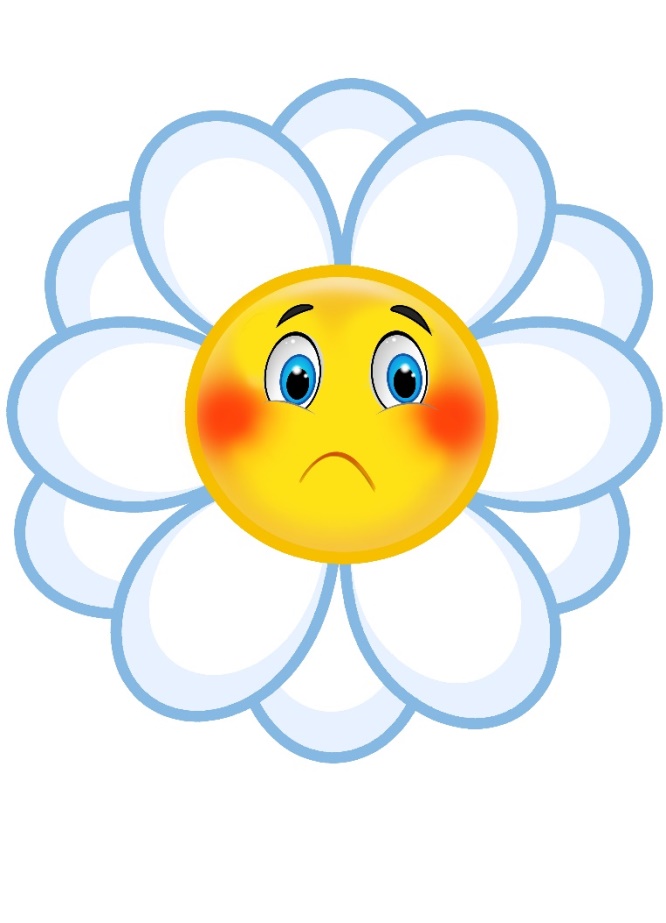 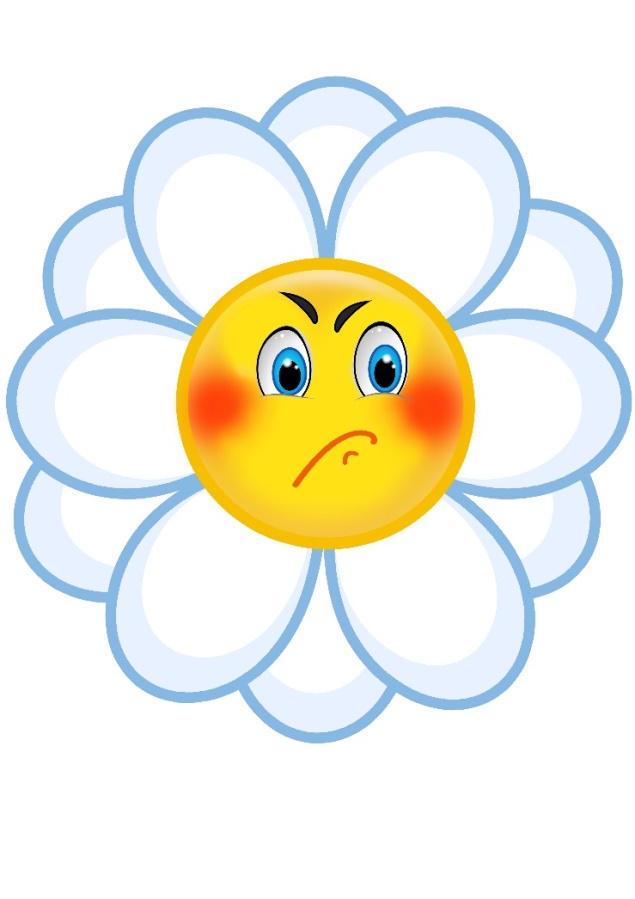 Нічого не зрозумів/ла
Було важко
У мене все вийшло